3
Failure Modes Effects Analysis (FMEA)
PurposeA Failure Modes Effects Analysis (FMEA) helps us look at each step of a process to identify what has gone wrong and what could prevent that from going wrong in the future.
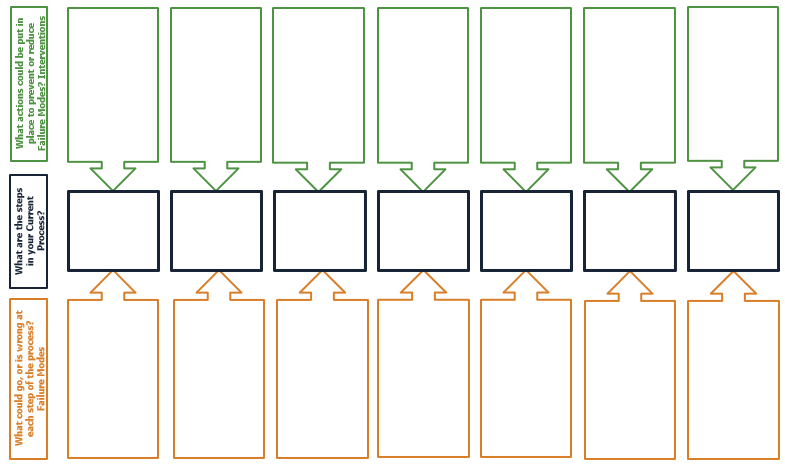 How to FacilitateIt is essential to complete the FMEA as a team to increase the diversity of ideas and solutions, and to increase ownership of the success of the improved process. It may be useful to use sticky notes when capturing ideas from the team so they can be easily moved around (see below photo as an example).
1
2
Once all the components of the FMEA have been filled out, guide your team to rank each potential failure (Key Component 2 – see below) thinking about the severity of the failure, how frequently it happens, and how easy it is to detect. This will help identify which preventative actions should be prioritized.
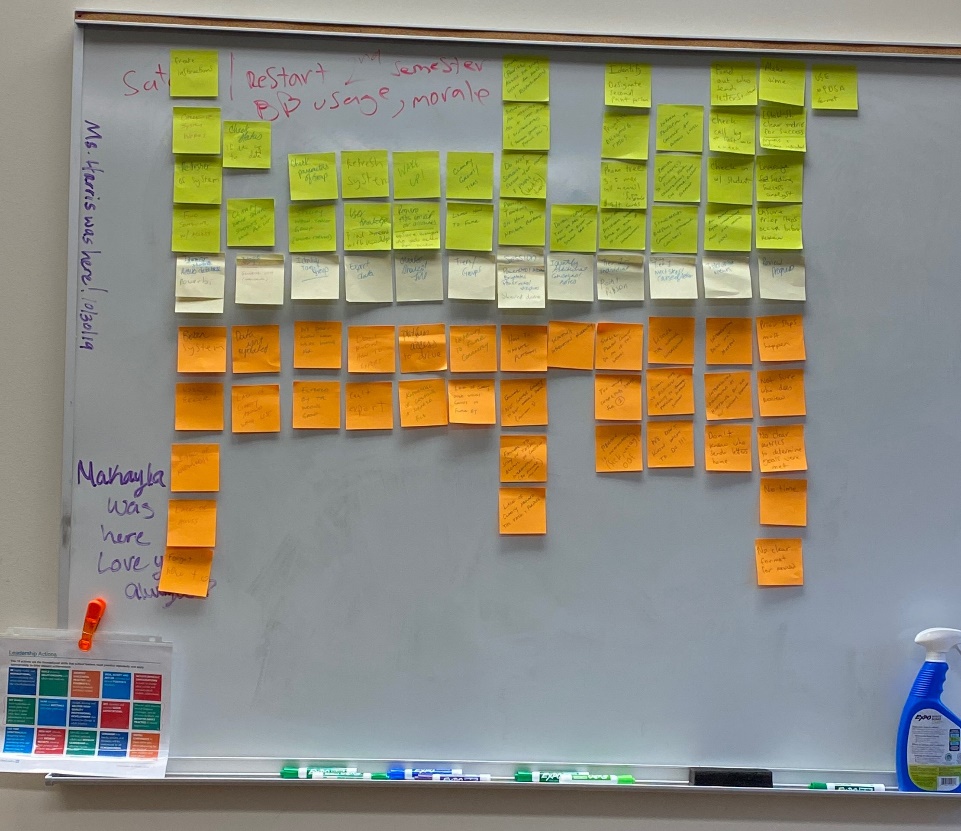 Key Components

What are the steps in your current process? 
         Start by identifying the key steps of the process and fill out the
         blue boxes.

Failure Modes: What could go, or is, wrong, at each step of the process?
         For each step of the process, identify how the step could fail
         (or has failed).
 
Interventions: What actions could be put in place to prevent or reduce failure modes?
         Identify how each failure mode could be mitigated.
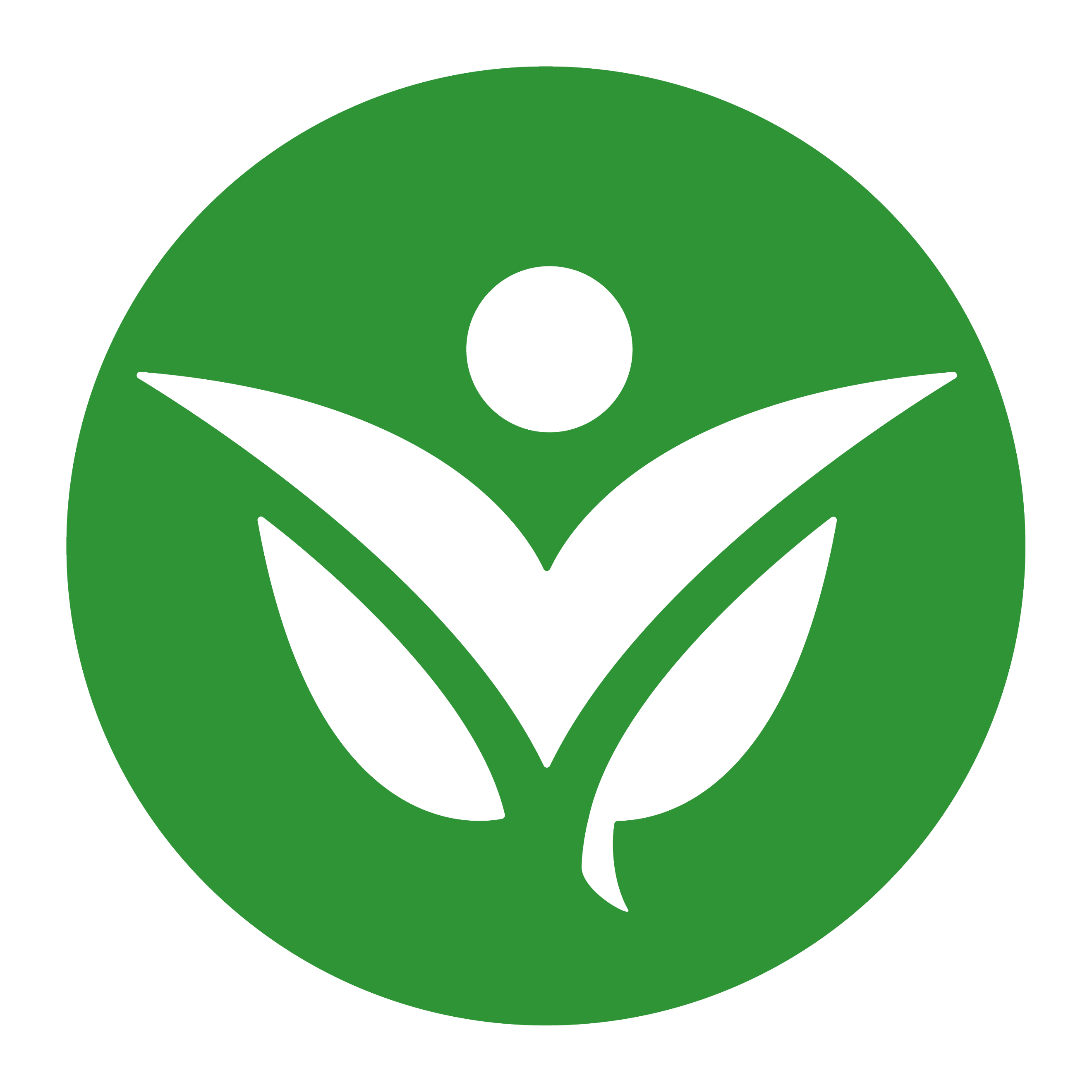 Failure Mode and Effect Analysis (FMEA)
Text
Text
Text
Text
Text
Text
Text
What actions could be put in  place to prevent or reduce  Failure Modes? Interventions
Text
Text
Text
Text
Text
Text
Text
What are the steps  in your Current  Process?
Text
Text
Text
Text
Text
Text
Text
What could go, or is wrong at  each step of the process?
Failure Modes
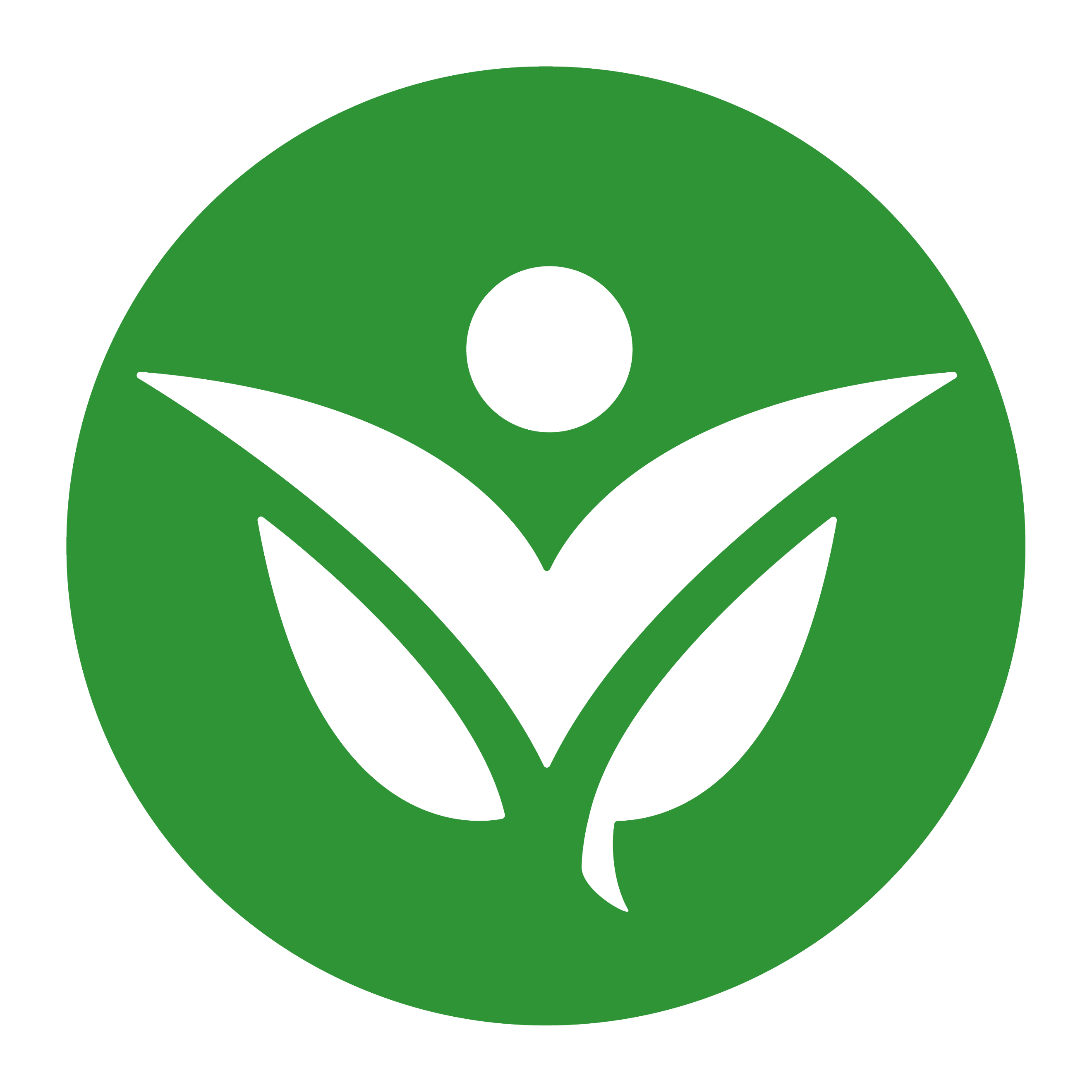 EXAMPLE FMEA – Baking a Custom Cake
Turn on the oven  before starting to  mix ingredients
Ask customer first for call back number & email address
Cross recipes off list when placed in  basket
Get recipe from friend
Make sure  icing/icing  ingredients are on list
Double check  grocery list with  recipe
Double check  basket before  leaving store
Get help carrying cake
Identify an easy recipe to make
Write down customer address & phone number to bring along
Make a photocopy  of recipe & take it  to store
Read the  directions all the  way through  before mixing
Buy extra icing
Go to larger store that has all the  ingredients I will need
Interventions
Double check recipe for oven  temperature
Make cake using recipe on cake mix  box
Take a cake decorating class
Double check directions
Double check customer address
Set timer
Buy ingredients from store
Find a recipe
Make a list of ingredients
Discuss customer cake order
Mix ingredients
Bake cake
Decorate cake
Deliver cake to customer
Current Process
Store does not have an ingredient  that I need
Can’t find a recipe for cake customer wants
Do not write down  ingredients  correctly
Phone has bad reception
Don’t have what I need
Forget to turn oven on
Forget to buy  icing/icing  ingredients
Drop the cake on the way
Mix ingredients incorrectly
Forget to take the cake out
Forgot customer address
Don’t buy/make enough icing
I forget to buy an ingredient
Recipe is too hard
Failure Modes
Don’t give cake  enough time to  cook
Poor decorating skills
Incorrectly wrote down customer address
Can’t decide which recipe to use
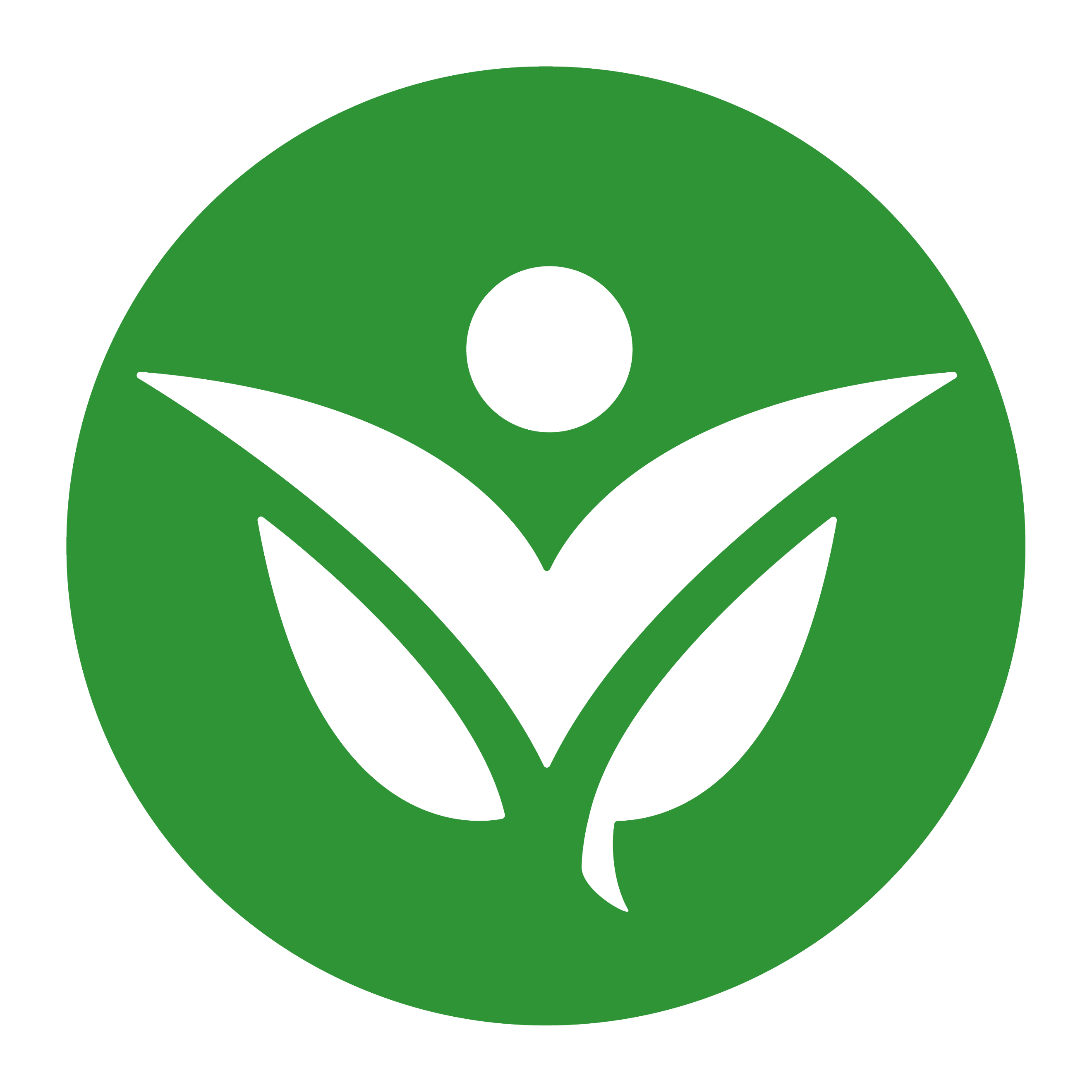